Муниципальное  дошкольное образовательное учреждениеДетский сад №2 «Солнышко»Информационно-практико-ориентированный проектЦветы Победы
Воспитатели: Вихарева О. В.
                                                    Лумпова И. А.
                                                           Чернопёрова С. В.

                              г. Ветлуга, 2020
ПроблемаНаучить человека думать не только о себе, но и об окружающем мире нелегко, особенно эта проблема актуальна для детей. Охрана и защита природы позволяет детям ощутить свою значимость, взрослость, ощутить свою способность делать важные, полезные дела, реально видеть результаты своей деятельности, приносить радость окружающим, создавать прекрасное.
АктуальностьПроект посвящен 75-летию Победы в Великой Отечественной войне. Рассмотрев несколько тем, мы пришли к выводу, что наш проект должен доставить радость и удовольствие не только нам, но и тем, для кого мы его будем делать. Нынешнее поколение в неоплатном долгу перед теми, кто остался на полях сражений, перед теми, кто вернулся, обеспечив нам мирную, спокойную жизнь на Земле. Именно поэтому наш долг – помнить о тех суровых днях и героях войны. Воспитывать патриотические чувства  детей необходимо с младшего дошкольного возраста. Для этого целесообразно создавать условия для детской деятельности адекватной возрасту детей, направленной на формирование гражданской позиции, чувства любви к Родине, уважения к памяти погибших героев.Как бережна человеческая память, если дело касается самого святого - Родины, ее защиты от врагов. И здесь цветы - дань глубокой благодарности павшим воинам, тем, кто боролся и борется за мир, за жизнь на земле.
Цель: создание цветочной клумбы в честь 75-летия Победы в Великой отечественной войне.
Задачи:- обогатить знания детей о великом празднике – Дне Победы; - сохранение исторической памяти через благоустройство памятных мест;- создать условия для развития познавательного интереса детей к природе; - формировать  экологические знания и представления о взаимосвязи всего живого;- формировать художественно-эстетический вкус, позволяющий развивать творчество и инициативу;- воспитывать чувства любви к Родине, уважения к памяти погибших героев;-воспитывать бережливое отношение к результатам своего труда, к окружающему миру, воспитывать ответственность за порученное дело; - развивать любознательность, исследовательские качества;- содействовать укреплению детско-родительских отношений через совместную деятельность в процессе труда в природе, а также во время других совместных мероприятий в рамках данного проекта.
Целевая аудитория проекта: воспитатели, дети и родители средней, старшей и подготовительной групп, администрация детского сада, городская администрация.
Ресурсы для реализации                                проекта:- человеческие (обучающиеся ДОУ);- материальные (семена цветов, инвентарь для труда);  - информационные.
Риски- Мало человек будут участвовать в нашем проекте → рекламирование нашего проекта в ДОУ, на личных сайтах воспитателей- Отсутствие спонсоров, → активное сотрудничество с администрации города
Сроки и этапы            реализации проектаПодготовительный этап ( Март) Основной этап (Апрель – август) Заключительный этап (Сентябрь)
Подготовительный этап1. Экскурсия с детьми к памятникам участникам Великой Отечественной войны.2. Беседа о предстоящем празднике 9 мая – Дне  Победы . 3. Рассматривание иллюстраций о Великой Отечественной войне, портретов полководцев, прослушивание фронтовых песен4. Привлечение родителей и сотрудников детского сада для осуществления данного проекта; Создание творческой группы родителей 5. Экскурсия с детьми в цветочный магазин 6. Беседы «Цветы бывают разные», «Где живут цветы», «Что нужно, чтобы цветы выросли», «Символика цветов» 7. Просмотр слайдов и других видеоматериалов по ландшафтному дизайну территории, клумб нашего города и других детских садов8. Рассмотрение детских идей и подготовка эскиза клумбы(использование книг, журналов, подбирая общую композицию для создания цветочной клумбы)9.Подготовка посадочного материала (семена, грунт): выбор видов цветов по каталогу, приобретение семян цветов, подготовка грунта к посеву.
Проект клумбы
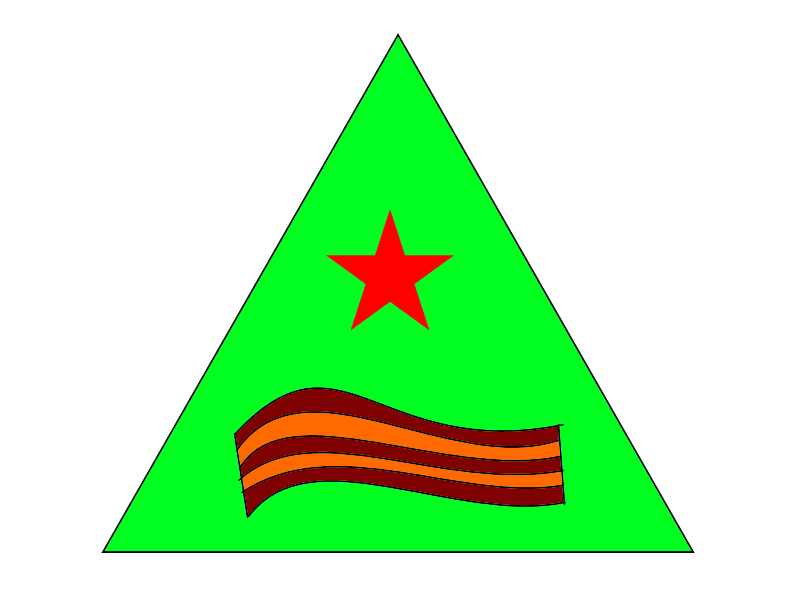 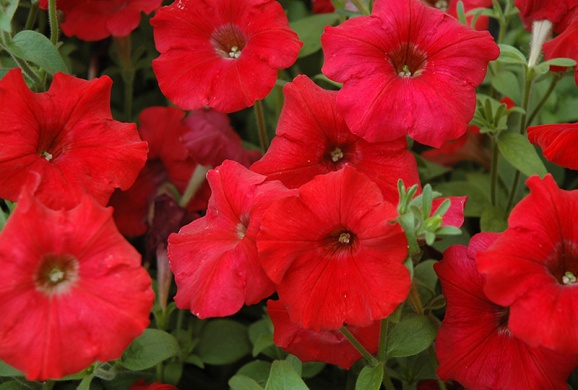 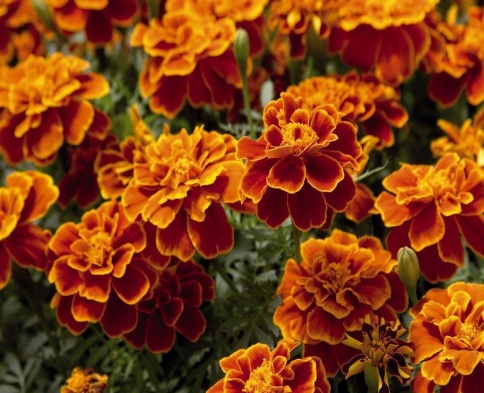 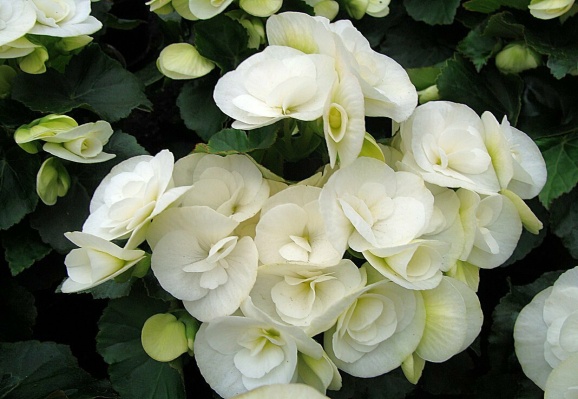 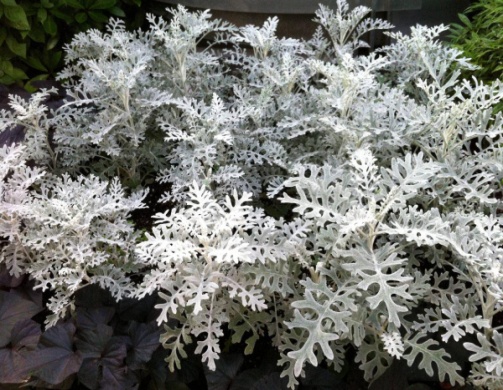 Основной этап1. Посев семян цветов.2. Уход за рассадой. 3. Разбивка клумбы.4. Уход за высаженными цветами.  5. Поддержание цветочной клумбы в эстетичном состоянии (совместная деятельность взрослых и детей).
Заключительный этап 
Подведение итогов, оформление информационного отчета, фотоотчета и  видеоотчета о реализации проекта.
Ожидаемые результаты
- дети имеют представление о празднике Победы 
- сформировано представление о росте и цветении цветка
- дети готовы участвовать в практических делах по улучшению природной среды (посадка, уход за растениями). 
- бережно относятся к живой красоте, созданной своими руками, к окружающим растениям.
- укрепление детско-родительских отношений в совместной деятельности. 
- повышение интереса родителей к жизни ребенка в дошкольном учреждении
- эстетическое оформление и благоустройство территории, прилегающей к цветочной клумбе.
Список литературы и интернет ресурсов 1.Аринштейн А.И. «Мир душистых растений», М-1983г. 2. Алан Титчмарш. Большая книга цветовода.- СПб. : Амфора, 2013.- 320 с.3.  Декоративное оформление участка. -М.: Вагриус, 2001.- 128 с.4. Кудрявец Д. Б., Петренко Н.А. Как вырастить цветы.-М.:Просвещение, 1993.- 176 с.5. Кудрявец Д.Б., Петренко Н.А. Однолетние многолетние декоративные растения для цветников. Иллюстративный атлас.- М.: Фитон21, 2014.- 368 с6. Исмаилова С. Т. Энциклопедия для детей Т.2. - М.: Аванта +, 2000.- 704 с.7. Журналы Планета цветов. 2006-2007 г.г. 8.  Журналы. Мои любимые цветы, 2006-2007 г.г.9. Журнал «Цветоводство» 1.:2014. 10. http://flower.onego.ru/annual/crepis.html11. http://www.landstory.ru/s/price9 flow.html12. www.moidachi.ru/cveti_i_clumbi/shema-vyraschivaniya-klumbnepreryvnogocveteniya.html 13.  http://www.moisad.ua/elementy-oformleniiauchastka/raznotsvetnyebordiury.html 14. http://letovsadu.ru/cvetnik/pravilavyrashhivaniya-rassady-salvii-izsemyan.html